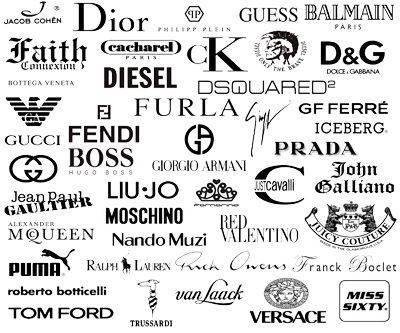 Фінансова звітність зарубіжної корпорації і її аналіз
План
1. Форми фінансової звітності.
2. Баланс корпорації.
3. Звіт про прибуток корпорації.
4. Аналіз фінансової звітності.
Висновок.
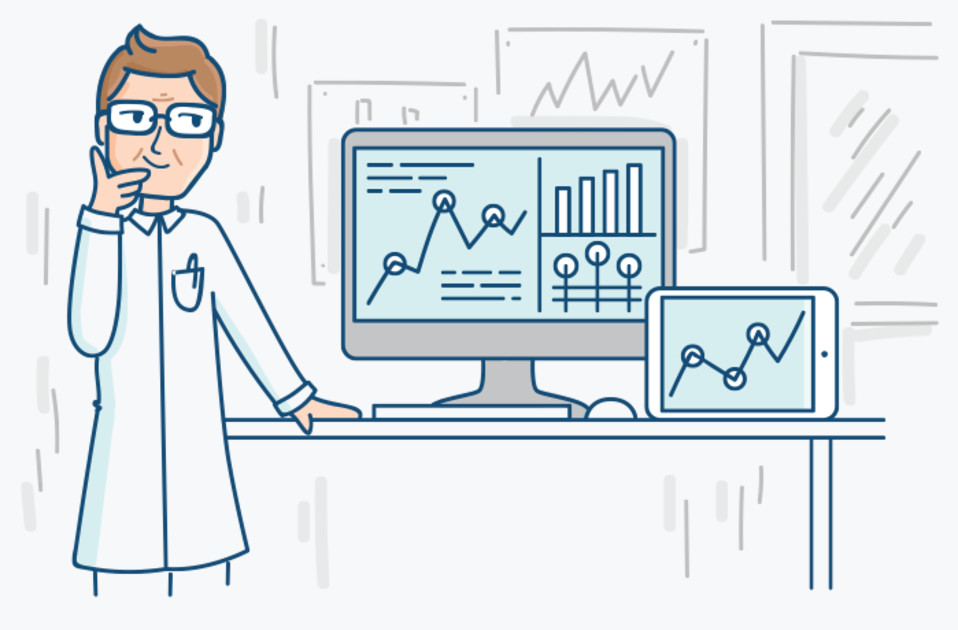 Існує дві форми звітності корпорації, фінансова та управлінська.
Управлінську звітність корпорація веде “для себе”, тому вона кон-фіденційна. Фінансову звітність корпорація складає “для всіх”, тому вона відкрита. Річні фінансові звіти, публікуються в пресі, Інтернеті, інших засобах масової інформації.
Корпорація отримує право на публікацію фінансової звітності тільки за умови одержання звіту незалежного аудитора.
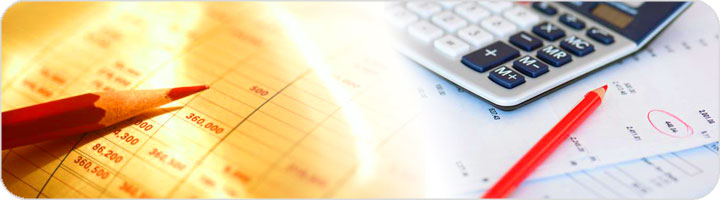 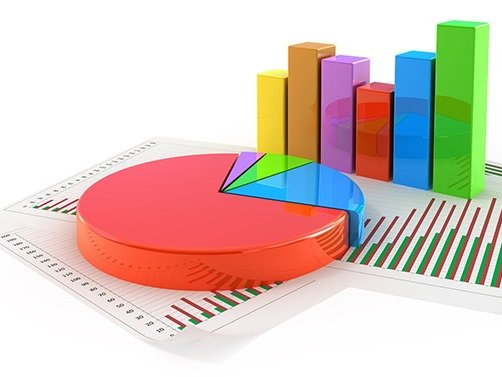 Баланс поділяється:
Активи корпорації — ліва частина балансу (або верхня за вертикальної форми балансу) показує, якими ресурсами володіє корпорація.
Права частина балансу (нижня за вертикальної форми балансу) складається з зобов’язань корпорації, що поділяються на поточні і довгострокові.
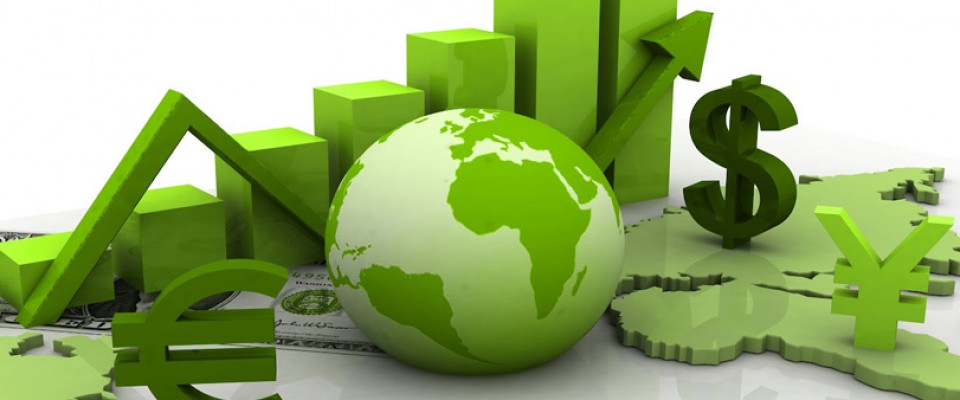 У балансі показані розрахункові суми доходів на кінець попереднього і звітного року, у звіті про прибуток — рух грошових потоків за звітний період.
Звідси виводиться ряд послідовних рівнянь:
Валовий (операційний) прибуток = = Виторг від реалізації – Витрати реалізованої продукції;
Прибуток до сплати процентів і податків (ЕВІТ) = = Валовий прибуток – Торговельні й адміністративні витрати;
Прибуток до сплати податків = = Прибуток до сплати податків і процентів – Проценти сплачені;
Чистий прибуток = Прибуток до сплати податків – Податки;
Чистий прибуток за звичайними акціями = = Чистий прибуток – Дивіденди за привілейованими акціями;
Чистий прибуток за звичайними акціями = = Дивіденди за звичайними акціями + Нерозподілений прибуток.
EBIT — Etnings before interest and taxas.
Методи аналізу фінансової звітності
Аналіз фінансової звітності методом коефіцієнтів
Коефіцієнти ліквідності
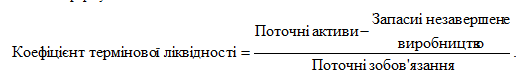 2.
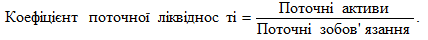 1.
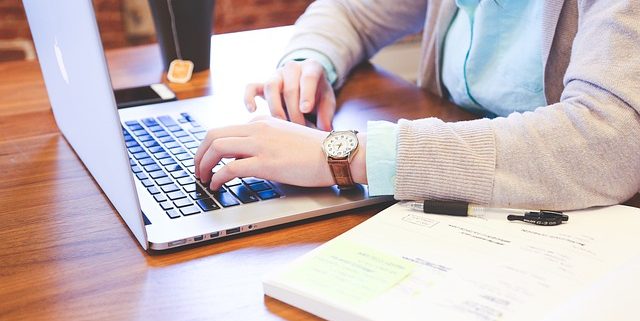 Коефіцієнти структури капіталу
Найчастіше використовуються такі показники:
коефіцієнт борг/активи (Debt to Total Assets);
коефіцієнт борг/власний капітал (Debt to Shareholder’s Equity);
коефіцієнт покриття процентних платежів за зобов’язаннями прибутком (Times Interest Earned).
Коефіцієнт борг/активи, або коефіцієнт заборгованості, визначається за формулою:



У чисельник включається вся заборгованість. 
Для поглибленого аналізу боргового навантаження на капітал використовується коефіцієнт “квоти власника” — відношення довгострокового боргу до акціонерного капіталу, що розраховується за формулою:



У практиці корпорації широко застосовується коефіцієнт покриття відсотків, який обчислюється за формулою:
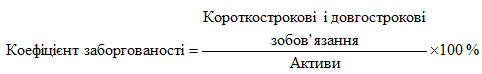 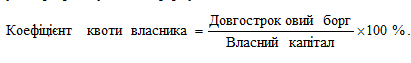 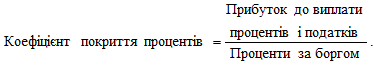 Коефіцієнти оборотності активів
У літературі вони називаються також показниками ділової активності:
Коефіцієнт оборотності товарно-матеріальних запасів (ТМЗ) обчислюється за формулою:
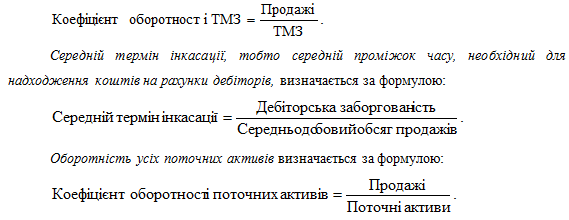 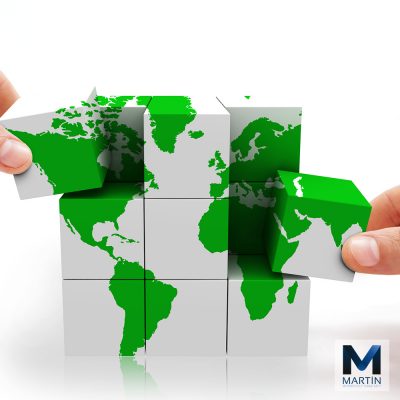 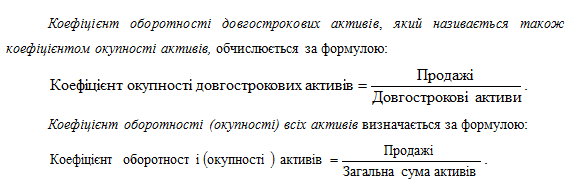 Коефіцієнти прибутковості
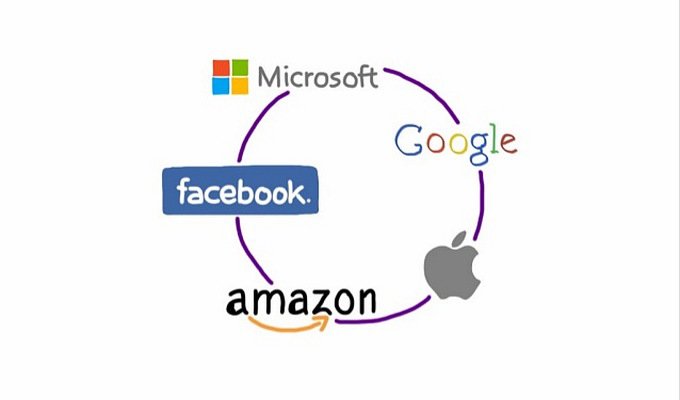 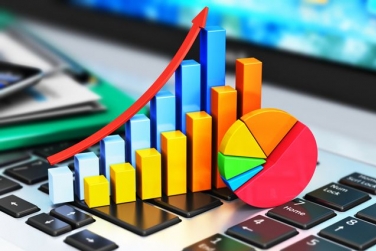 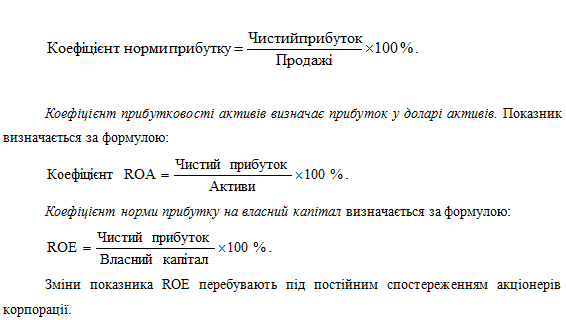 Показники ринкової вартості акцій
коефіцієнт ціна/прибуток (Price/Earnings Ratio P/E);
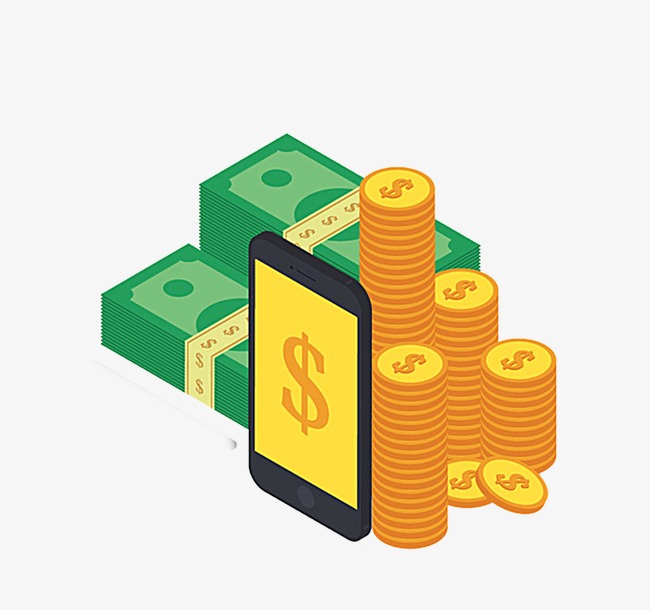 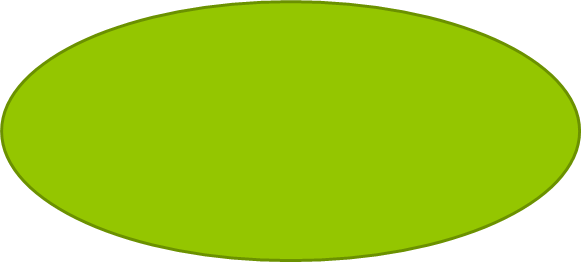 коефіцієнт ціна/балансова вартість на одну акцію (Price/Book Value per Share);
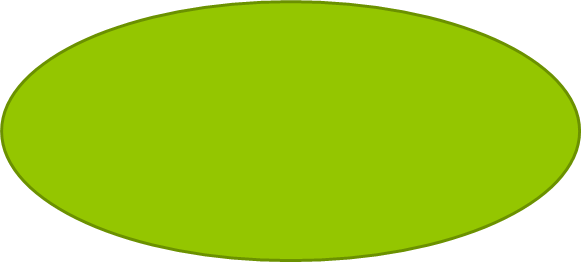 коефіцієнт поточної прибутковості акції (Current Return per Share).
Системні методи аналізу фінансової звітності
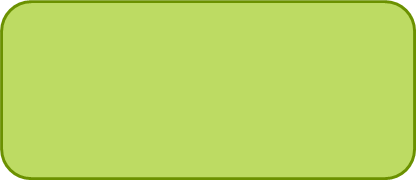 Модель Альтмана
Система Дюпон
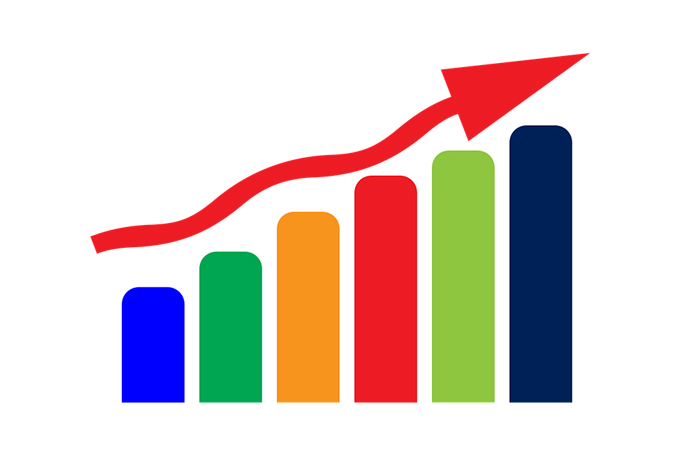 Висновок
З представленого матеріалу можна зробити висновок, що українські підприємтсва мають ідентичну форму звітності з зарубіжними корпораціями. Починаючи з балансу і закінчуючи методами розрахунку фінансових показників, за допомогою яких можна аналізувати проблемні моменти бізнесу та вчасно їх вирішити.
Українські підприємства не застосовують методи аналізу  для покращення фінансового стану. Більше спираючись на попередні управлінські рішення.
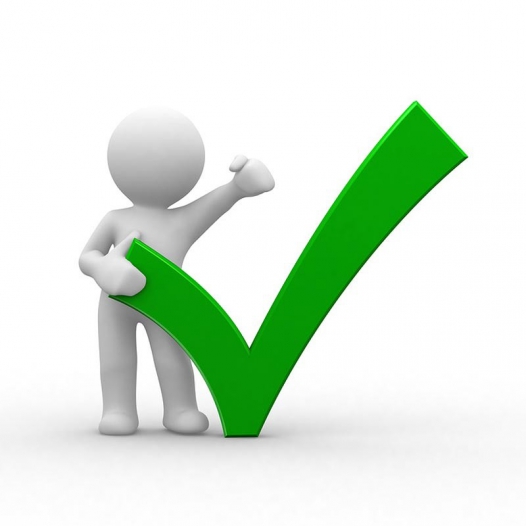 Дякую за увагу
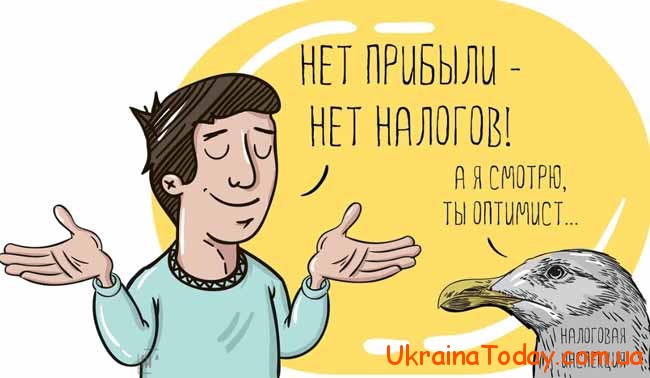